Contents
OpenWorld Proposals – Localization only
OLN – based on Faster R-CNN
OWP – based on FCOS
OpenSet – mark ‘unknown’ objects
The Overlooked Elephant of Object Detection: Open Set
OpenVocabulary – detect objects of interest given category name
Open-vocabulary Object Detection via Vision and Language Knowledge Distillation
OpenWorld – OpenSet + Incremental learning
ORE
OW-DETR
OpenWorld Proposals
基于学习的RPN容易过拟合到训练集中的类别
RPN的学习过程是类别无关的
但是训练时会抑制背景区域的响应
背景区域可能存在没有被标注的物体
因此不容易泛化到新类别（COCO、Pascal VOC也没有测试这种泛化能力）

评价指标：Average Recall
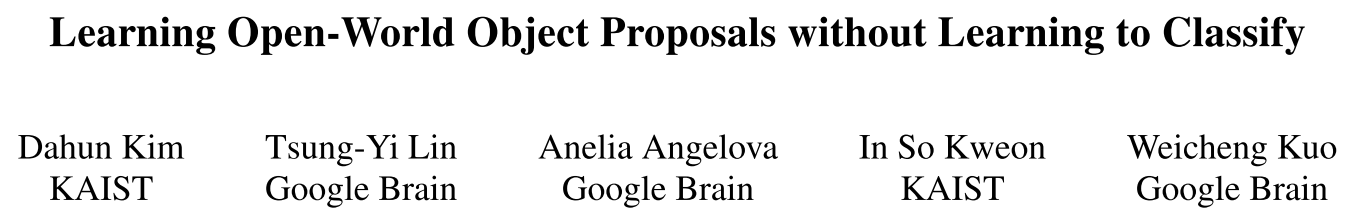 OpenWorld Proposals - OLN
OpenWorld Proposals - OLN
基于Faster R-CNN设计
OLN-RPN
使用Centerness作为Objectness的度量
只对GT IoU > 0.3的Anchor采样，不抑制背景相应
每个像素只定义一个Anchor
OLN-box
使用IoU作为Objectness的度量
Inference
将两个阶段的Objectness相乘，作为总Objectness
OpenWorld Proposals - OLN
OpenWorld Proposals – OLN
OpenWorld Proposals - OWP
OpenWorld Proposals - OWP
可以对已知类别分类（不对Unknown区域进行监督）
计算模型输出和GT的IoU作为Objectness
OpenWorld Proposals - OWP
Contents
OpenWorld Proposals – Localization only
OLN – based on Faster R-CNN
OWP – based on FCOS
OpenSet – mark ‘unknown’ objects
The Overlooked Elephant of Object Detection: Open Set
OpenVocabulary – detect objects of interest given category name
Open-vocabulary Object Detection via Vision and Language Knowledge Distillation
OpenWorld – OpenSet + Incremental learning
ORE
OW-DETR
OpenSet
KKC (known known class): 带标记的已知类别样本
KUC (known unknown class): 已知不关⼼类别的样本
UKC (unknown known class): 训练集中没有出现过这些类别的样 本，有和类别相关的额外信息
UUC (unknown unknown class): 类似 UKC 没有额外信息
MUC (mixed unknown class): 不确定训练集中是否出现的未知类别样本，由标注不全导致
OpenSet
检测和分类的不同：标注信息不完整
关心检测器有没有把Unknown物体错分成Known物体

实验设置：在Pascal VOC上训练，在Pascal VOC+COCO上测试
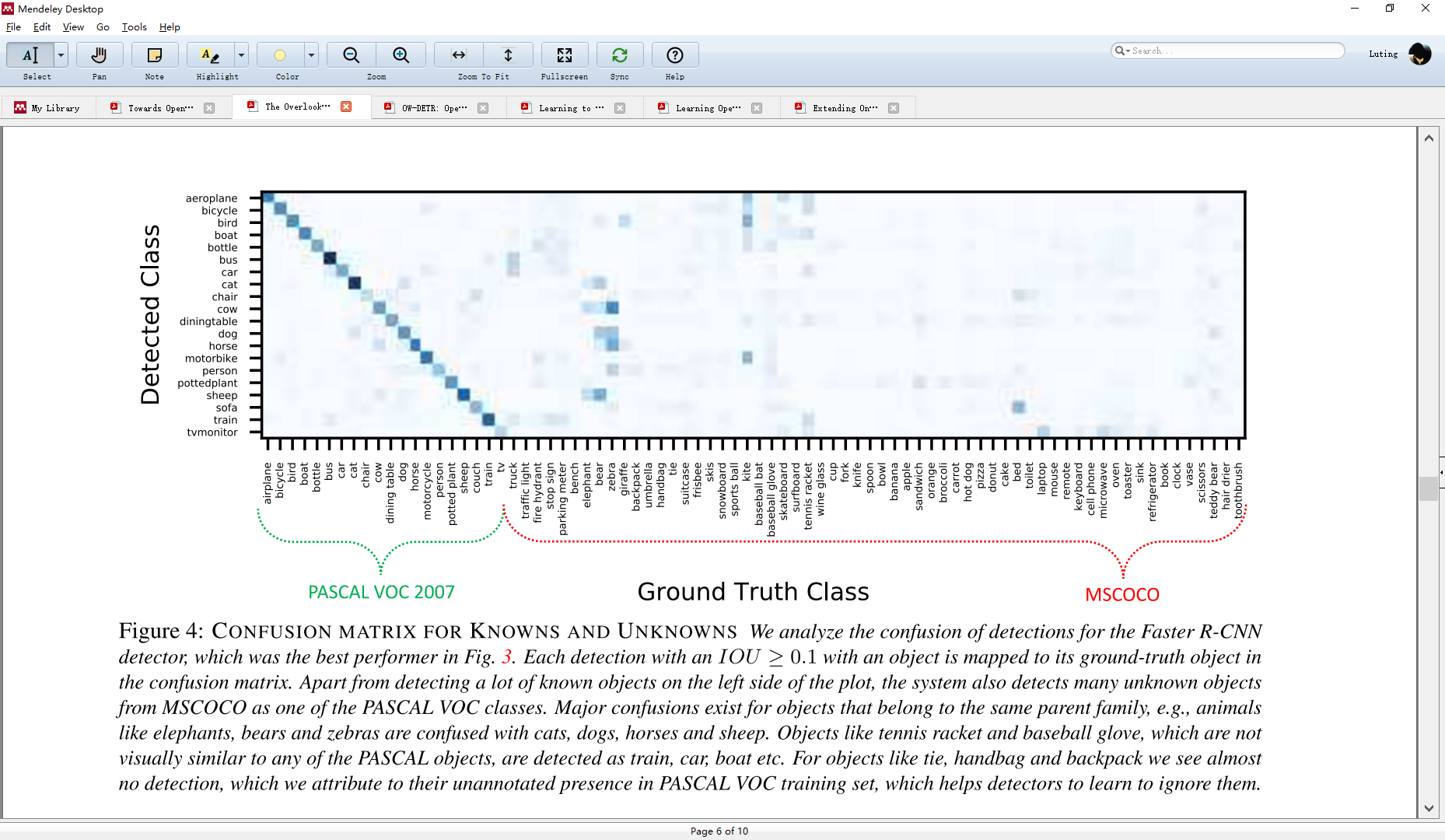 OpenSet
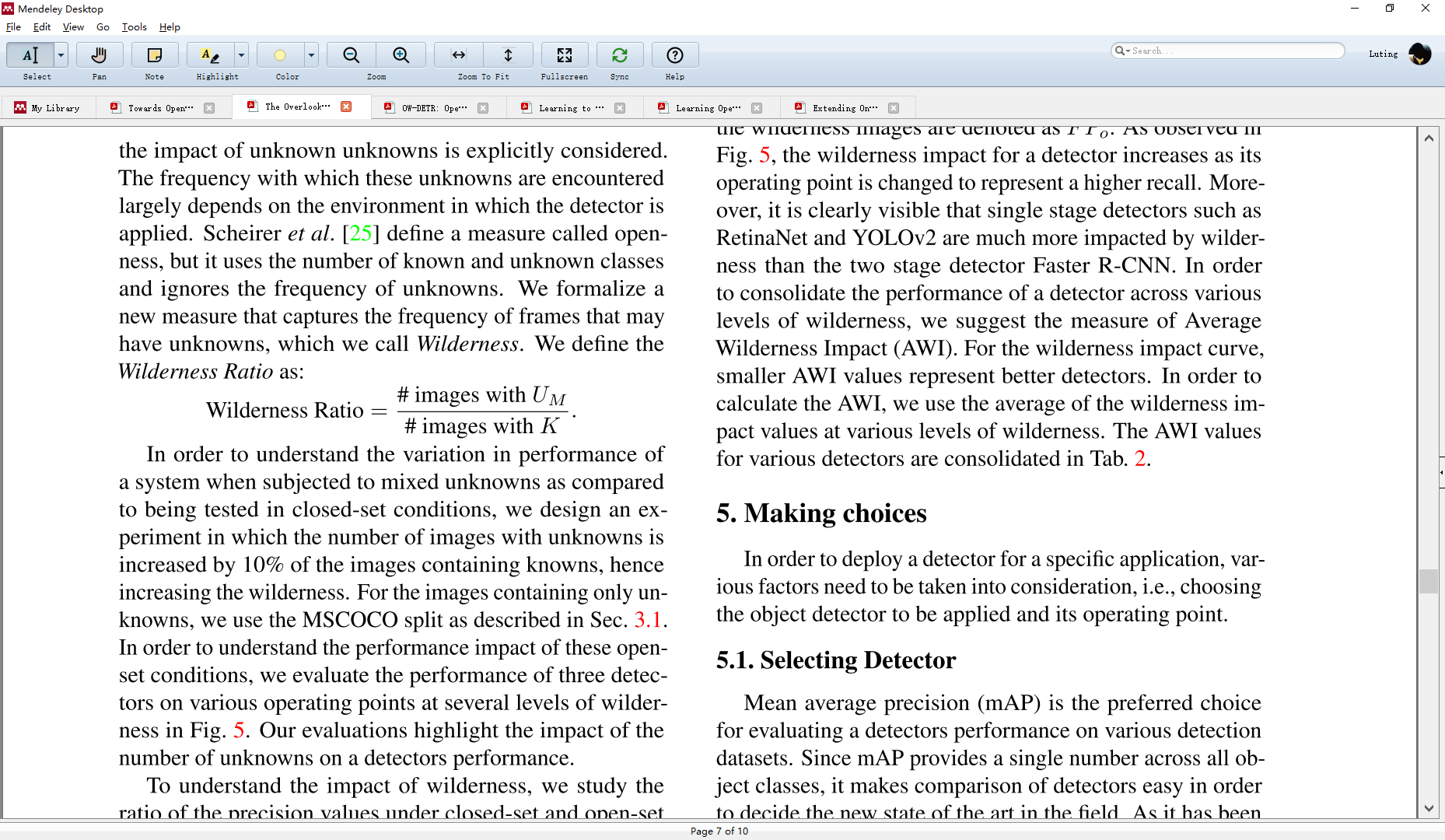 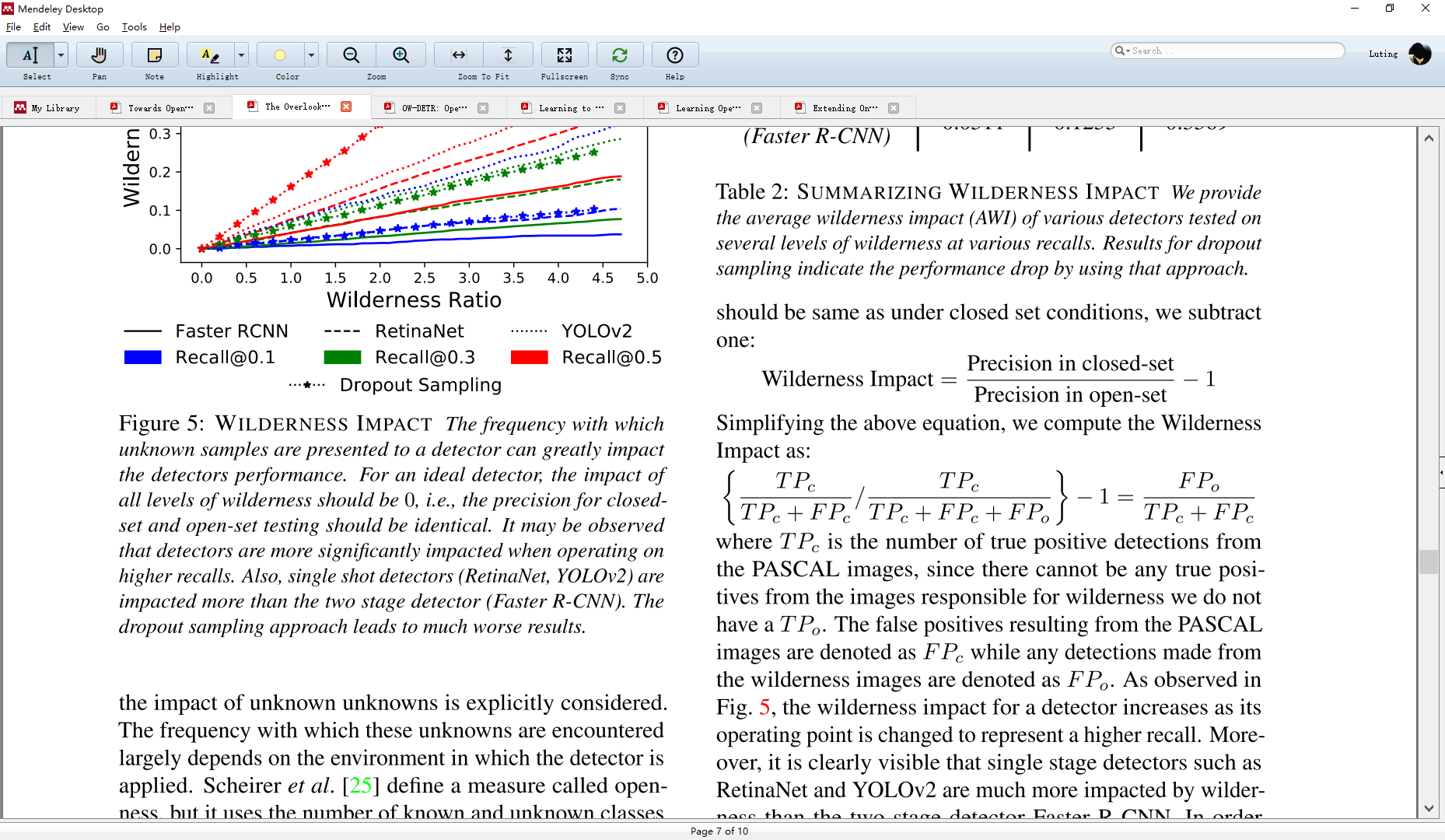 Contents
OpenWorld Proposals – Localization only
OLN – based on Faster R-CNN
OWP – based on FCOS
OpenSet – mark ‘unknown’ objects
The Overlooked Elephant of Object Detection: Open Set
OpenVocabulary – detect objects of interest given category name
Open-vocabulary Object Detection via Vision and Language Knowledge Distillation
OpenWorld – OpenSet + Incremental learning
ORE
OW-DETR
OpenVocabulary
OpenVocabulary
以自然语言描述Label
只检测描述的类别
与ZSL的区别：不提供额外的类别信息（实际上由CLIP给出）
OpenVocabulary
OpenVocabulary
Contents
OpenWorld Proposals – Localization only
OLN – based on Faster R-CNN
OWP – based on FCOS
OpenSet – mark ‘unknown’ objects
The Overlooked Elephant of Object Detection: Open Set
OpenVocabulary – detect objects of interest given category name
Open-vocabulary Object Detection via Vision and Language Knowledge Distillation
OpenWorld – OpenSet + Incremental learning
ORE
OW-DETR
OpenWorld
分类中
OpenSet
选择有价值的UUC样本
标注新样本
Incremental learning
检测中
OpenSet
标注所有新类别
Incremental learning
OpenWorld - ORE
OpenWorld - ORE
OpenWorld - ORE
OpenWorld – OW-DETR
OpenWorld – OW-DETR